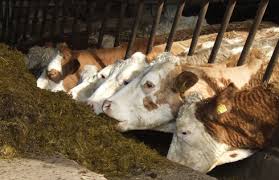 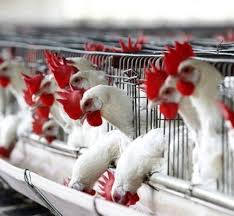 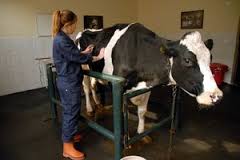 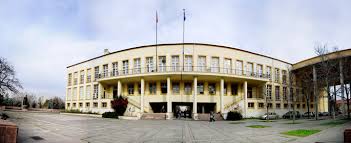 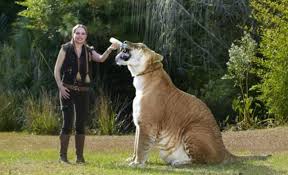 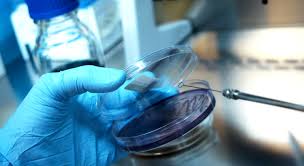 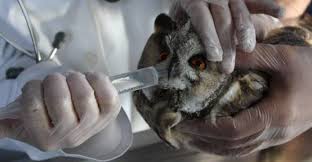 Feed AdditivesDr. Özge SIZMAZUniversity of Ankara Faculty of Veterinary Medicine Department of Animal Nutrition and Nutritional Diseases, Ankara, Turkey
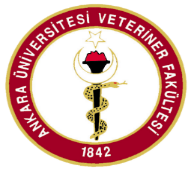 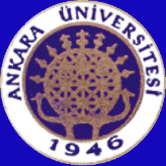 Ankara Üniversitesi Veteriner Fakültesi Hayvan Besleme ve Beslenme Hastalıkları
Buffers
In all biological liquid sum of positive charge is equal to sum of negative charge
Electrolites in ration give that charges to the body
Effective on electrical balance, acid-base balance and performance of animal
2
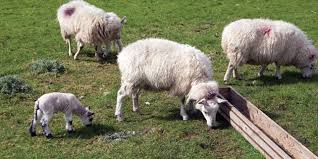 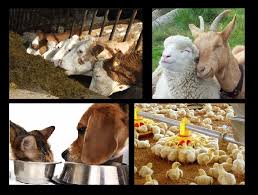 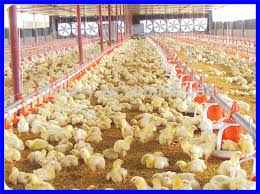 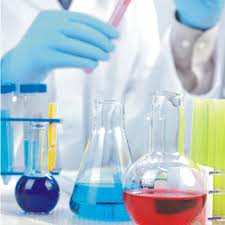 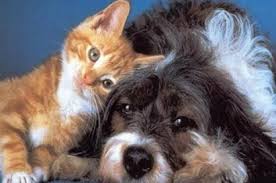 Buffers
Balance of acid-base;
anion and cation balance in ruminants
Electrolite balance in poultry

= difference between total anions and cations in rations/diets
Unit= miliequaval
3
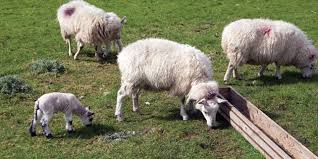 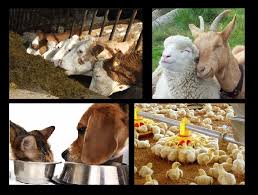 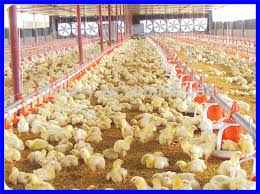 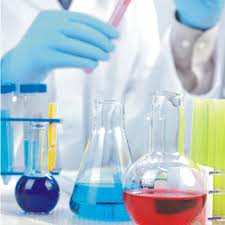 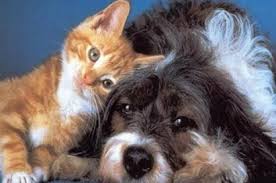 Buffers
Absorbtion and metabolism complicate the definition of real amount and properties of balance
It is important to use electrolyte balance to correct any mineral deficiencies or toxicity in the construction of the ration
Exp: NaCl
4
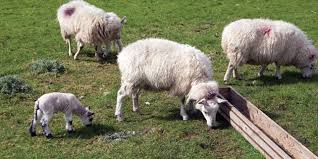 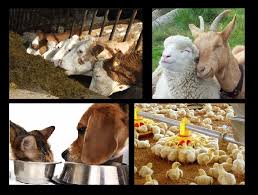 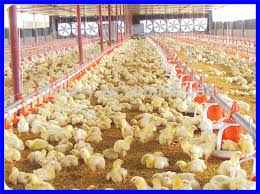 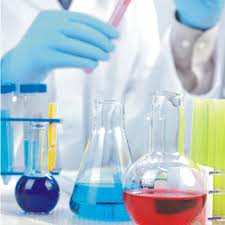 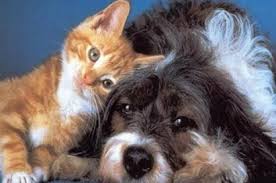 Buffers
Acid base balance is important for all life
Anion cation balance important in dairies for performance
In dry period the ration must be anionic for prevention of milk fewer
5
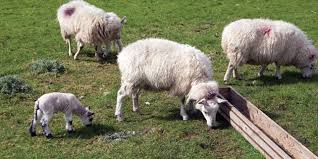 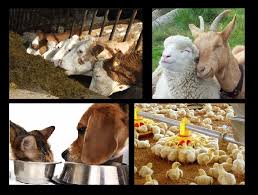 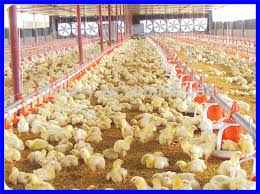 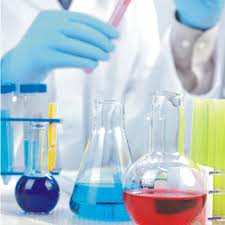 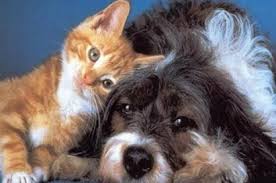 Buffers
In poultry,
High temerature/ heat stress-increase the CO2 retention with respiration-change the electrolite balance- effected the;
Egg Shell quality
Health
metabolism
6
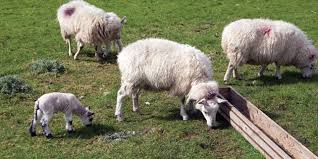 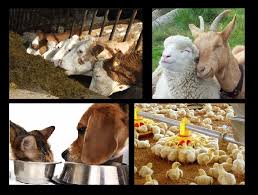 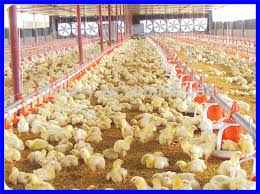 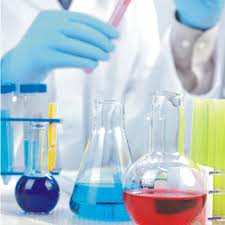 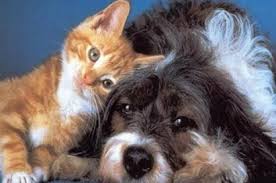 Buffers
In poultry,
To prevent from these negative effects,
Should arrange the balance
Especially should supply the NaHCO3 instead of NaCl
7
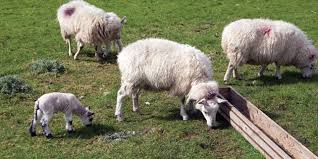 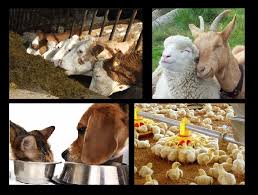 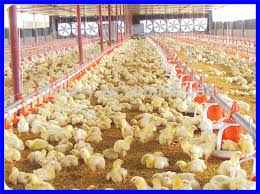 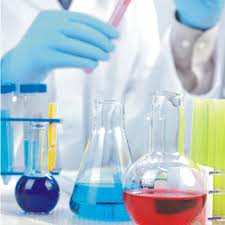 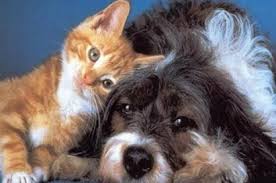 Buffers
The calculation formula:
Na + K – Cl
(Na + K) – (Cl + S) = miliequaval (mEq) or miliosmol (mOsm)
Additives are: ammonium sulphate, ammonium clorite, calcium sulphate, calcium clorite, magnesium sulphate and magnesium clorit
8
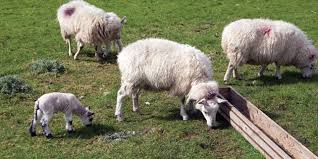 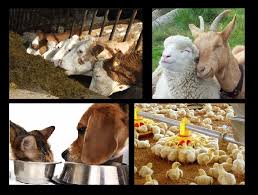 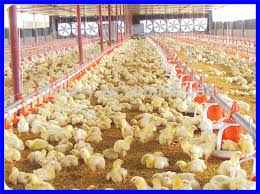 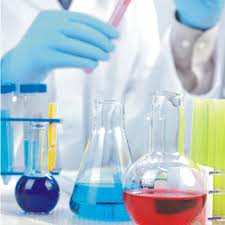 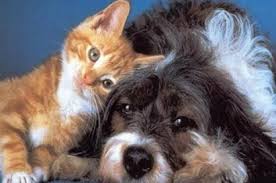 Buffers
Broiler and laying hens; 250 mEq/kg
Dairy cow; in dry period -100 -150 mEq/kg/KM
                    in lactation 300-400 mEq/kg/KM
9
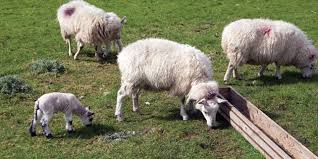 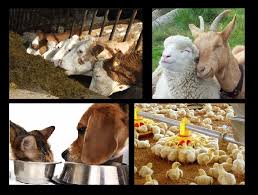 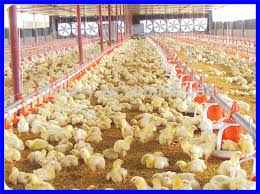 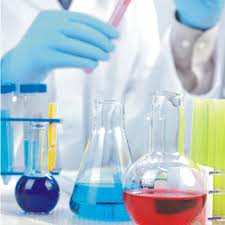 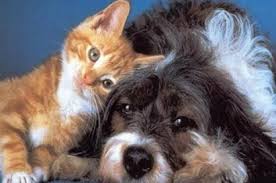